ENT
Conducting zone
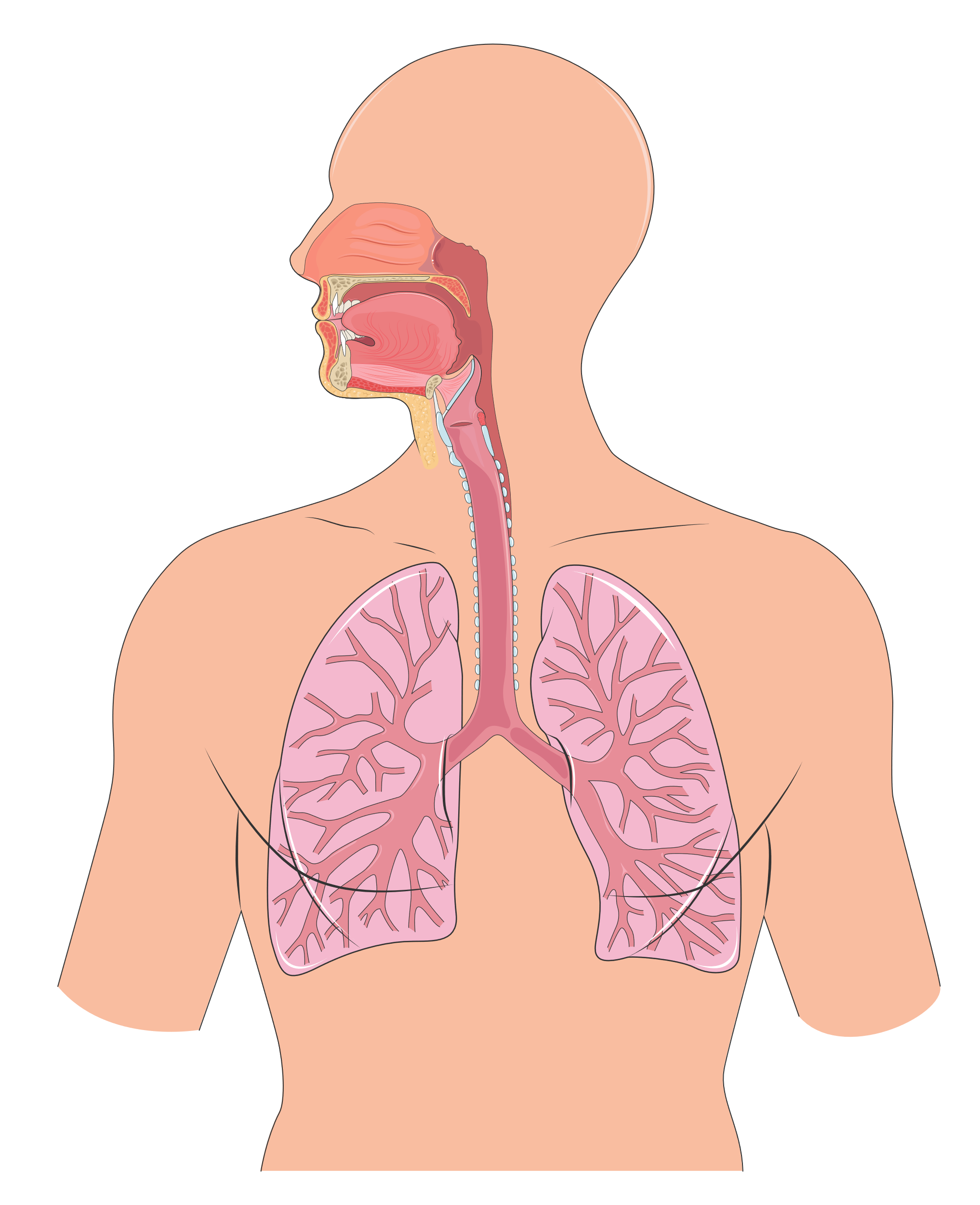 Nose
Pharynx
Larynx
Trachea
Bronchus
Bronchiole
Nasal cavity
Swallowing system
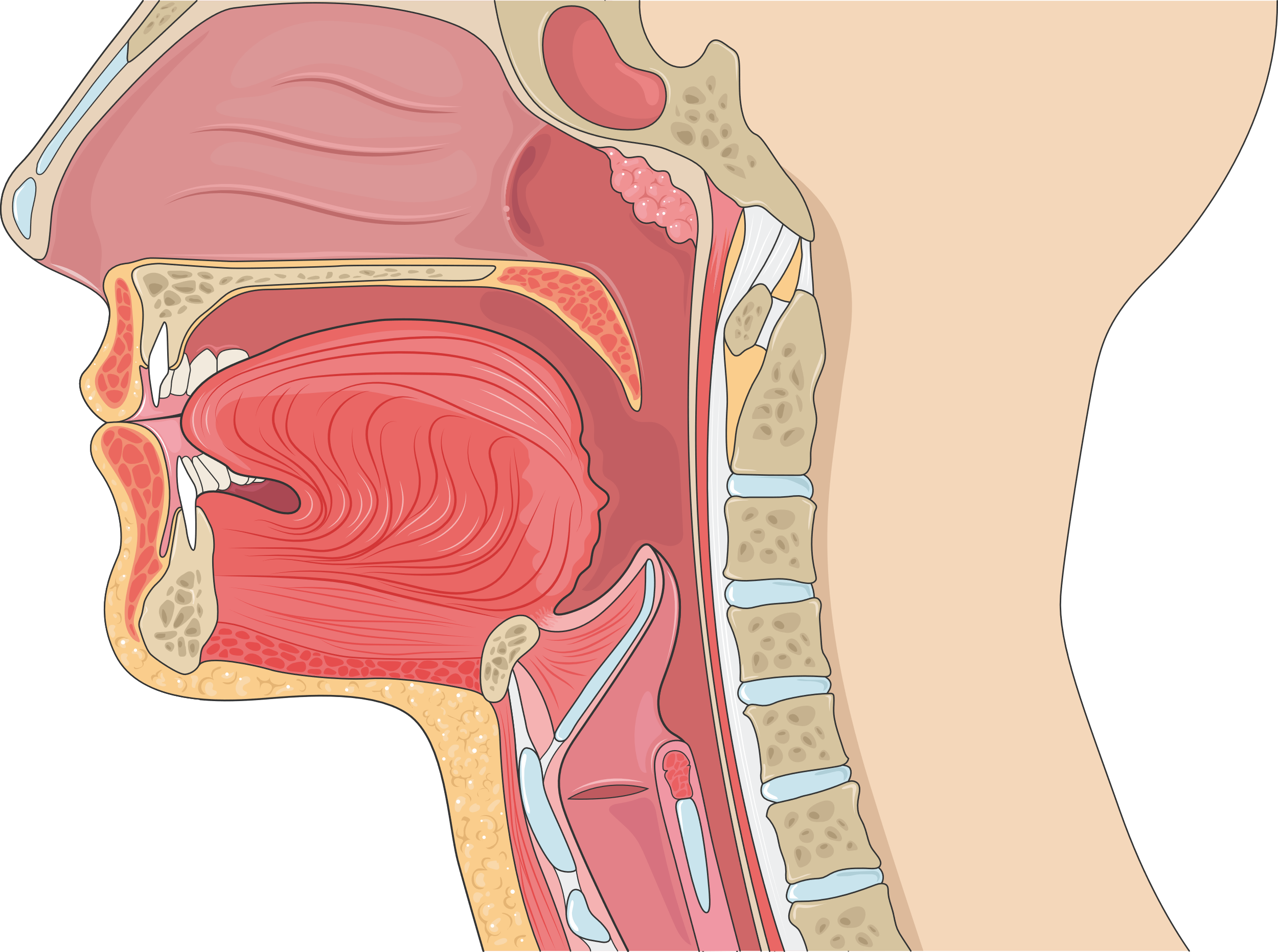 Olfactory bulb
Paranasal sinuses
Oral cavity
Upper lip
Palate
Uvula
Palatine tonsil
Tongue
Lower lip
Vocal cords
Phonation
Rest
Larynx
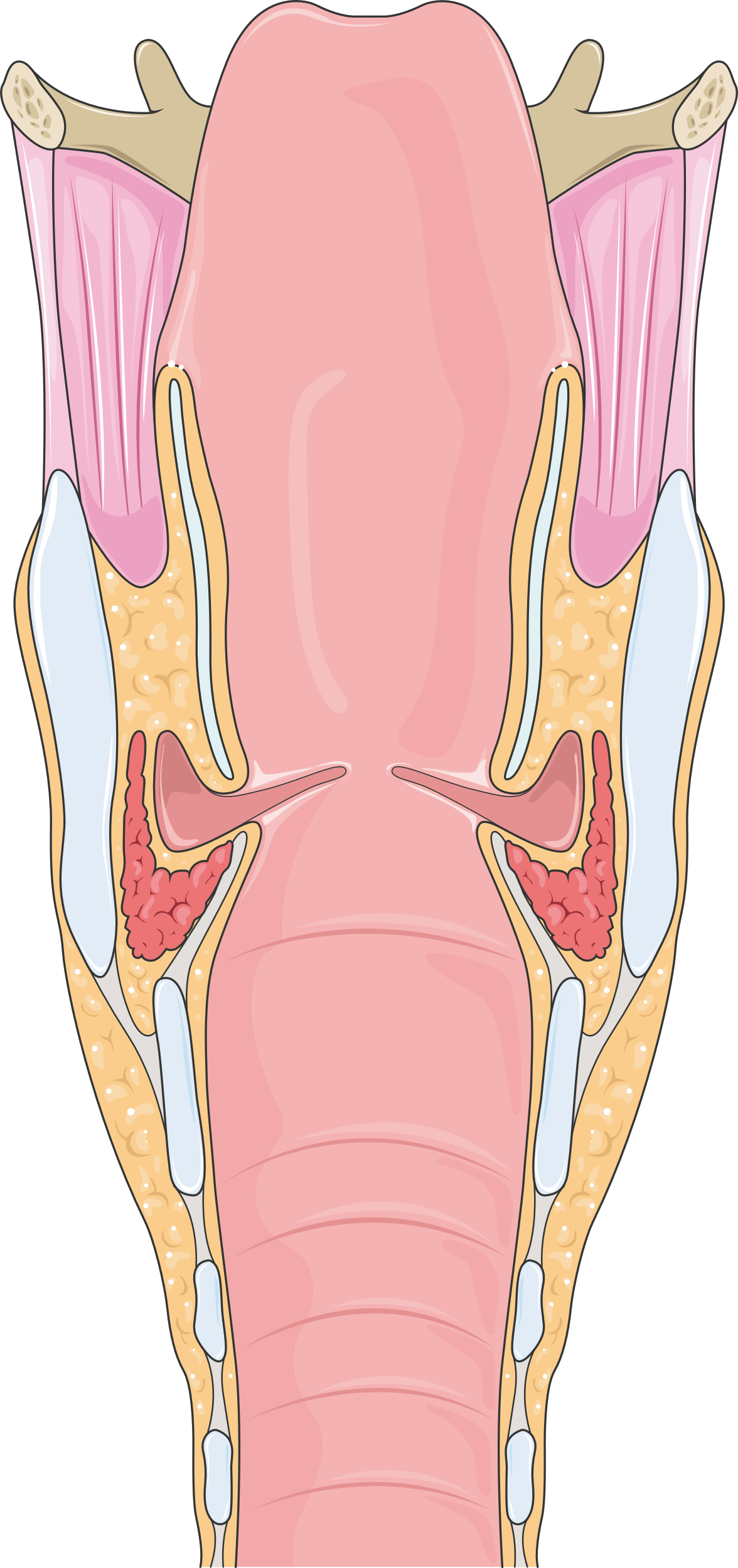 Ear
Auditive nerve
Anvil
Hammer
Cochlea
Stirrup
Eardrum
Organ of Corti
Sinusitis